TEA CANDIDATE 
PREPARATION PRESENTATION

FINANCIAL MANAGEMENT 
MANAGEMENT DECISION-MAKING AND CONTROL
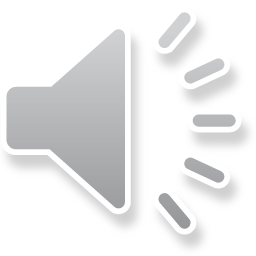 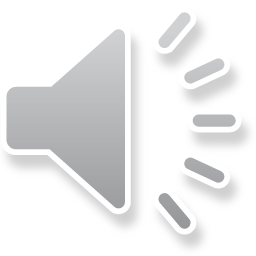 Level of experience
Basic experience: Refers to circumstances where you have had limited experience in a competence area and where your exposure was to the basic aspects of the competence area. 

Intermediate experience: Refers to circumstances where you have had reasonable experience in a competence area and where your exposure was to the standard, routine aspects of the competence area. 

Advanced experience: Refers to circumstances where you have had extensive experience in a competence area and where your exposure was to the unusual or exceptional aspects of the competence area.
Residual Tasks
Compulsory & Elective Tasks
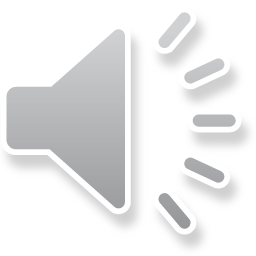 Evidence
More than two (2) per outcome 
You must describe not only WHAT (task/event/person) you did, but also HOW (VERB – discuss/enquire/re-calculate/observe/re-perform/etc.) you did it. 
It is essential that you provide sufficient information against EACH task listed in a competency 
Link your WHAT and HOW to a physical incident/event you encountered during your working experience.
List in a STEP-BY-STEP bulleted or numbered list the activities you performed that enabled you to achieve each competency. 
Avoid simply re-writing the task or rephrasing it and then stating that you have developed it. 
Positive evidence – what you actually did, and not what you did not do or what you would have done.
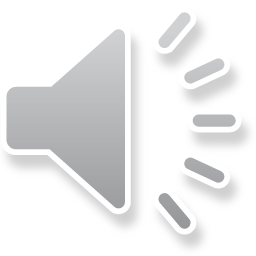 Assessor observations
Common pitfalls:
Long-winded, round-about explanations that do not enable the evaluators to determine whether you have achieved the competency (Sufficiency vs Quantity of evidence)
Copy and paste the same response to different tasks. 
Repeat or explain the task, rather than explaining how you performed the task or how you interpreted the performance of the task.
Provide theoretical responses (or extracts from published material), without explaining the practical application of the theory as related to your work experience.
Provide information on WHAT you did in respect of the task without explaining HOW you did it. 
“I always…” or similar statements
“We…” or similar statements
“As you can see from my previous experience…” or similar statements
“I have never…” or similar statements
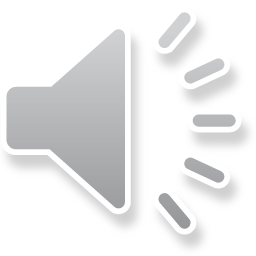 Assessor observations
Common pitfalls:
Long-winded, round-about explanations that do not enable the evaluators to determine whether you have achieved the competency (Sufficiency vs Quantity of evidence)
Copy and paste the same response to different tasks. 
Repeat or explain the task, rather than explaining how you performed the task or how you interpreted the performance of the task.
Provide theoretical responses (or extracts from published material), without explaining the practical application of the theory as related to your work experience.
Provide information on WHAT you did in respect of the task without explaining HOW you did it. 
“I always…” or similar statements
“We…” or similar statements
“As you can see from my previous experience…” or similar statements
“I have never…” or similar statements
Assessor observations
If I were faced with this situation..I would…. Using hypotheticals as evidence
Choosing as elective and evidence consists of simulation- not sufficient
Ignoring ands in competencies
Leaving blanks 

Do:
Ensure that your responses relate to the task you are meant to address: make sure that your responses are relevant to the tasks you are addressing; 
Demonstrate that you understand what is required in the task, and give sufficient information to demonstrate competence.
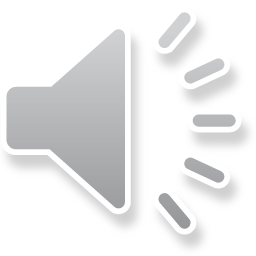 Examples
FM(E)2.2 Identifies when there may be a cash shortfall and recommends possible action plans
Example 1
“Scenario 1: Short-Term Cash Shortfall (Based on Cash Flow Forecast)
 In analysing the cash flow forecast, I observed through analysis of stock at hand at different intervals that the business had committed to significant inventory purchases while experiencing delays in collecting accounts receivable. This mismatch in cash inflows and outflows indicated a potential cash shortfall. To address this issue, I suggested negotiating extended payment terms with key suppliers to delay cash outflows and improve cash position. Additionally, I recommended offering early payment discounts to customers as an incentive to accelerate accounts receivable collection. These measures would help close the cash gap and avoid liquidity issues.
2 other instances documented
Example 2
“Cash shortfalls can be avoided by holding onto payments that are not due immediately or negotiating with suppliers over the extended payment period to preserve cash..”
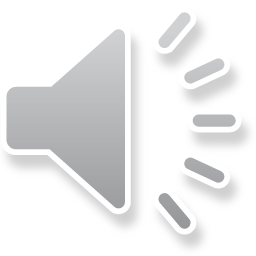 Examples
FM(E)3.1 Evaluate the entity's/business unit’s current working capital position or components of it, for example, inventory, accounts receivable or payable management, etc. and, where required, recommend improvements.
Example 3
“I analysed the company’s inventory turnover ratio and days inventory outstanding (DIO) by using inventory at hand  and sales reports obtained from the stock management and sales department . I discovered that the business was holding inventory for longer periods than industry benchmarks, resulting in higher holding costs and cash flow constraints. I recommended implementing a just-in-time (JIT) inventory system to better align purchases with sales demand. Additionally, I suggested using data analytics to enhance demand forecasting and reduce the risk of overstocking. These measures would free up cash tied in inventory, lower holding costs, and improve overall working capital efficiency..”
2 other instances documented
Example 4
“• Determine the inventory requirement and use historical data for requirements
  • negotiate longer payment periods with regular suppliers and preference terms
  • procure only critical assets that will generate revenue,
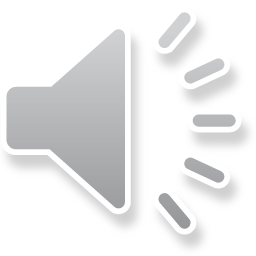 Examples
FM(E)4.3 Evaluates the need for the use of financial instruments in managing an entity’s/business unit’s funding needs
Example 5
“The business unit was planning to source raw materials from international suppliers, leading to exposure to volatile foreign exchange rates. To manage this risk, I recommended using forward contracts as a hedging tool. I analysed the company’s projected foreign currency payments and forecasted exchange rate fluctuations by inspecting the budgets which included these assumptions. By locking in the exchange rates through forward contracts, the business could stabilize its costs and protect itself from unfavourable currency movements. This financial instrument ensured the company could manage its funding needs without facing unexpected increases in costs due to currency fluctuations.”
5 other instances documented

Example 6
“• I Always Identify the individual or organisation's short-term and long-term financial goals in terms of loan repayment and maintaining liquidity, ensuring we meet our short-term obligations and collect sufficient cash.
• I ensure that cost containment measures are adhered to reduce spending and cash outflows
• I enforced cost containment to reduce costs and meet gross profit margins
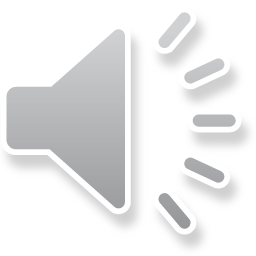 Examples
FM(E)5.1 Evaluates a business plan or financial proposal
Example 7
“I did market research and analysis to establish the market needs, evaluate competition and customer preferences by contacting local competitors and validating the documents supplied by the company which the director is looking to purchase. I inspected copies of the contracts in place for validity and exitance. I also reviewed the financial statements, management accounts, cashflow projections, budgets, and a list of the aging if the debtors of the company the director is looking to purchase. I made a summary of the following ratios to get a better understanding of the financial position: Current Ratio to indicate the liquidity status, Debt-to-Equity Ratio to indicate financial leverage and Gross Profit Margin. I reported on feasibility and potential risks and propose strategies for overcoming them i.e. what it the remaining terms of the contracts in place, does the company comply with regulations because if not, this could cost a lot of money to get them compliant (PPRA FFC’s). A solid proposal will provide mitigation strategies for each identified risk. I also did financial assumptions by consolidating the two companies’ financial information and to see what the effect of the consolidated entities will be vs only the current company. I will also calculate the return on investment, revenue growth, fixed and variable costs and profitability. This should be reasonable and favourable. I reviewed the financials for reasonable estimates of revenue per unit, operating expenses and expected profit margins and compare with the company’s current return as well as the industry benchmarks for property administration. The reports reflected that although the company was making a profit, but there is an extremely high debtors book which is not a guarantee that the fees will be paid. The revenue per unit was much lower compared to out company’s per unit rate. The contracts with the clients in place could not all be verified and based on this the risk was too high and the director made the decision not to invest..
Example 8
“I conducted a due diligence investigation as the director was looking into expanding his company in the administration industry. I had to request the financial statements, management accounts, cashflow projections, budgets, a list of the aging if the debtors. I made a summary of the following ratios to get a better understanding of the financial position: Current Ratio to indicate the liquidity status, Debt-to-Equity Ratio to indicate financial leverage and Gross Profit Margin”
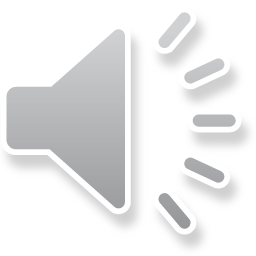 Examples
MD(E)1.1 Identifies the financial and non-financial performance indicators that are key to the entity/business unit, including any industry-specific benchmarks
Example 9
“In my analysis, I reviewed production cost per unit and overall equipment effectiveness as critical financial and non-financial metrics as production company the key drivers are cost and production is highly dependent on the use of machinery. While our target production cost per unit is aligned with an industry average of R25, our current cost is R30, highlighting potential areas for increased efficiency in our production process. Moreover, the benchmark for overall equipment effectiveness is typically 85%, and our current rate of 70% indicates an opportunity for improvement in equipment utilization. I proposed keeping the equipment longer in the field than a quick replacement to save on costs and suggest improvements, such as refining equipment maintenance schedules to promote operational efficiency and reduce costs..”
3 other instances documented
Example 10
“- Measure the increase in total revenue over a specific period, indicating the organisation's ability to: 
1. generate sales and 2. expand its customer base e.g. Calculating gross profit margin, operating profit margin, and net profit margin compared to budget will assess the organisation's profitability and determine its performance against set budget. e.g. conduct regular customer satisfaction to measure customer feedback and reviews to assess satisfaction levels. e.g. Evaluate employee morale, motivation,
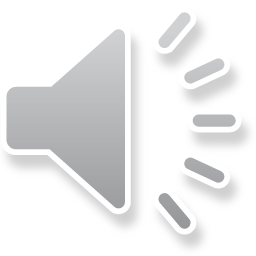 Examples
MD(E)3.1Prepares a budget for an entity/business unit, with clearly documented assumptions

Example 9
“To develop the budget, I began by analysing historical sales data, considering seasonal trends and market conditions to project sales for the coming year. I assumed a 10% increase in sales based on anticipated market growth and the planned marketing campaigns. For operating expenses, I reviewed historical expenditure patterns and anticipated from each costs centre and increases in costs based on current month inflation data such as a 10% rise in rent and a 5% increase in staffing costs due to planned hires. Also include the exchange rate of ZAR to the USR as some services are imported. I documented these assumptions in the budget report, highlighting that any unexpected economic changes could impact these figures. Finally, I calculated the projected net profit by subtracting total expenses from total revenue, ensuring that all assumptions were clearly articulated for stakeholder review..”
2 other instances documented

Example 10
“I perform these on an annual basis: e.g. Evaluate the effectiveness of budgeting and forecasting processes in setting financial targets e.g. Assess the accuracy of budget projections and the timeliness e.g. Prepare the budget for the financial year with assumptions to support the base of the budget.
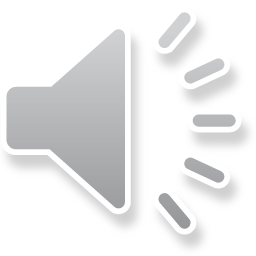 The end
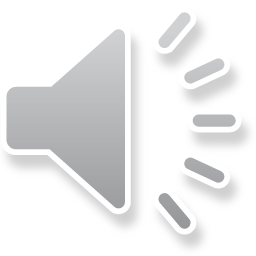